Λοξοδρομικα προβληματα
περιεχομενα
Τι ειναι η λοξοδρομια
Μεθοδοσ επιπεδου τριγωνου
Επιλυση προβληματοσ
Μεθοδοσ αυξομερων πλατων
Επιλυση προβληματοσ
2
εισαγωγη
presentation title
Στην ανάγκη να ταξιδέψουμε τον κόσμο μέσω θαλάσσης, παρουσιάζονται διάφορες υπολογιστικές δυσκολίες.
Το σχήμα της γης δεν διευκολύνει να αποτυπωθεί εύκολα και χωρίς παραμορφώσεις σε ένα επίπεδο ο πλους.
Με ποιον τρόπο θα υπολογίσουμε την απόσταση και την πορεία μας από έναν τόπο στον άλλο αφού η γη είναι σφαιρική;
3
Οι διαφορετικεσ μορφεσ πλου
Ορθοδρομικοσ πλουσ
Ο Πλους ο οποίος ακολουθεί τον μέγιστο κύκλο μεταξύ δύο σημείων πάνω στην γη.
Για μεγάλες αποστάσεις είναι ο συντομότερος δρόμος.

Είναι περίπλοκος ο υπολογισμός του αφού ο ναυτιλόμενος θα πρέπει διαρκώς να μεταβάλει την πορεία του πλοίου του ώστε να ακολουθεί τον κύκλο μεγίστου.
5
λοξοδρομικοσ πλουσ
Ο Πλους ο οποίος ακολουθεί σταθερή γωνία από το σημείο αναχώρησης έως το σημείο άφιξης. Στην πραγματικότητα είναι μία καμπύλη στην επιφάνεια της γης η οποία σχηματίζει ίδια γωνία με όλους τους μεσημβρινούς. Σχηματίζει μία σπείρα με κατεύθυνση τους πόλους
Δεν είναι ο συντομότερος δρόμος.
Ευκολότερο να τον υπολογίσουμε και να τον χαράξουμε στους ναυτικούς χάρτες
Είναι περίπλοκος ο υπολογισμός του αφού ο ναυτιλόμενος θα πρέπει διαρκώς να μεταβάλει την πορεία του πλοίου του ώστε να ακολουθεί τον κύκλο μεγίστου.
6
7
Λογιστικη επιλυση λοξοδρομικου πλου επιπεδου τριγωνου(plane sailing)
8
επεξηγηση
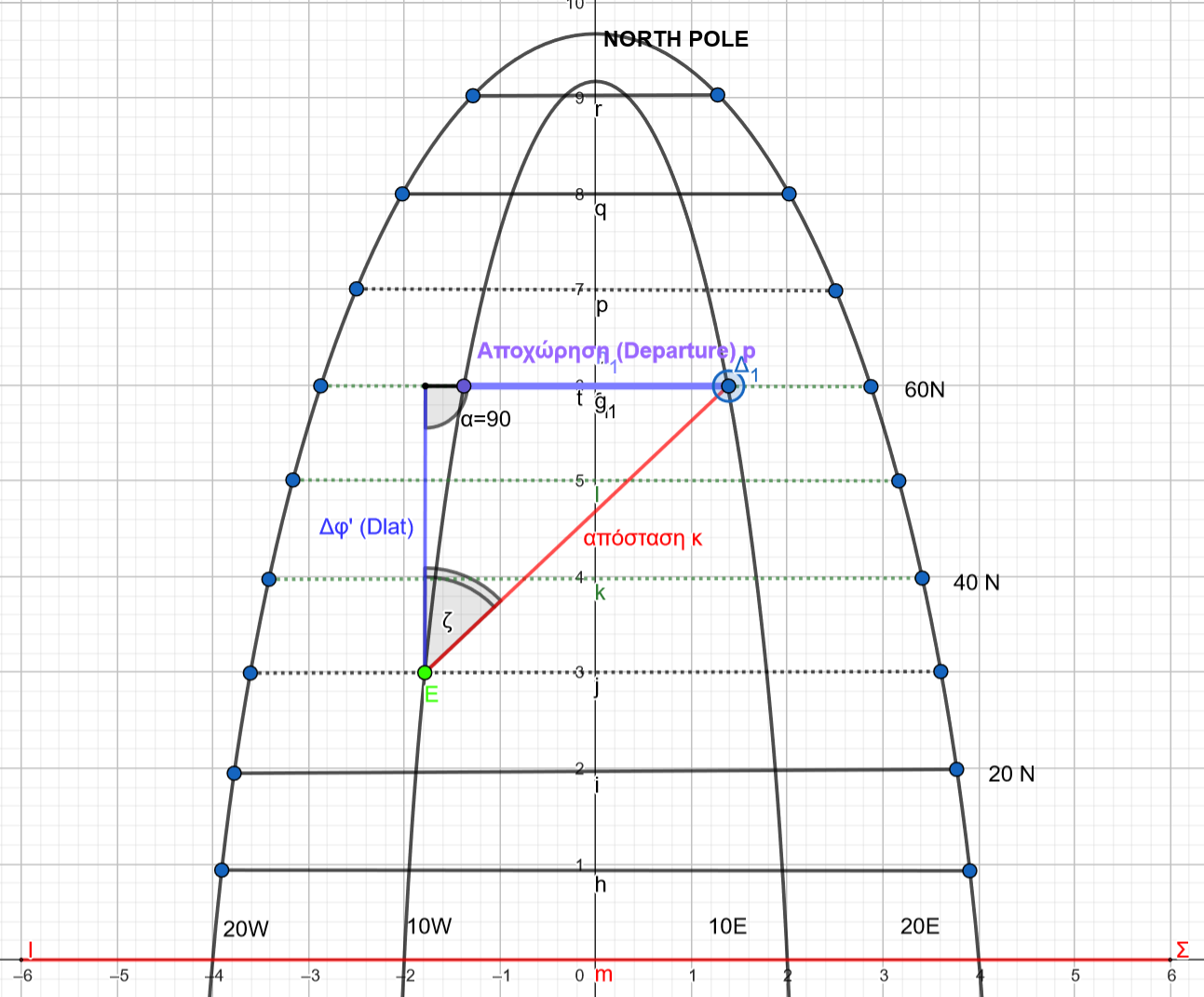 Κατά την μέθοδο αυτή θεωρούμε την γη επίπεδη  και τους παράληλλους πλάτους να έχουν ίση απόσταση μεταξύ τους κι από τον ισημερινό.

Οι μεσημβρινοί όμως διαγράφουν έλλειψη με σημείο επαφής τους πόλους

Από το πλαϊνό σχήμα λαμβάνουμε ένα τρίγωνο με πλευρές 
κ = πλεύσιμη απόσταση από την  αναχώρηση 
       στην άφιξη.
Δφ’ = Η διαφορά μεταξύ πλατών
p= Η Αποχώρηση (Departure)
presentation title
9
αποχωρηση
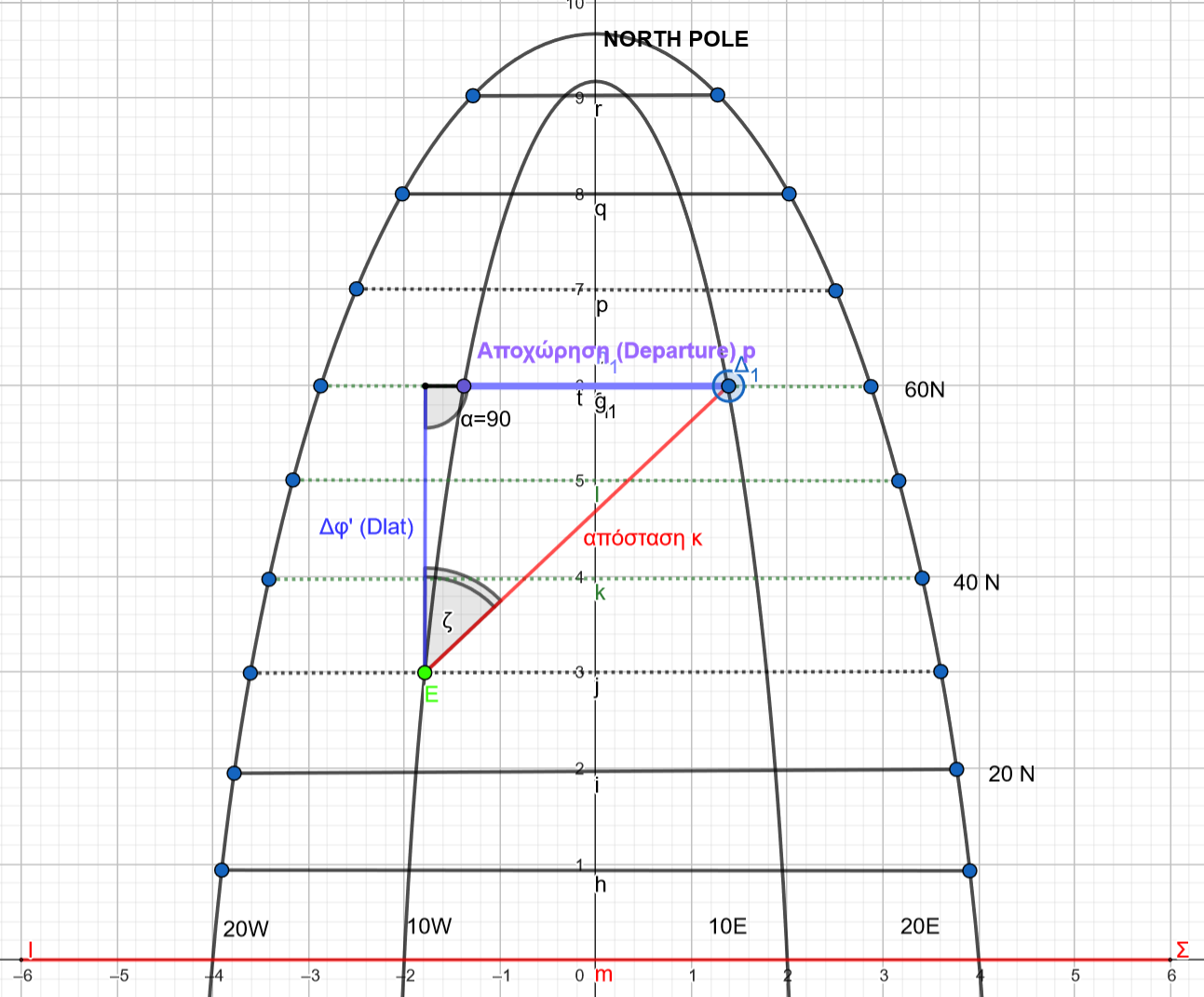 presentation title
10
Εξαγωγη των τυπων
presentation title
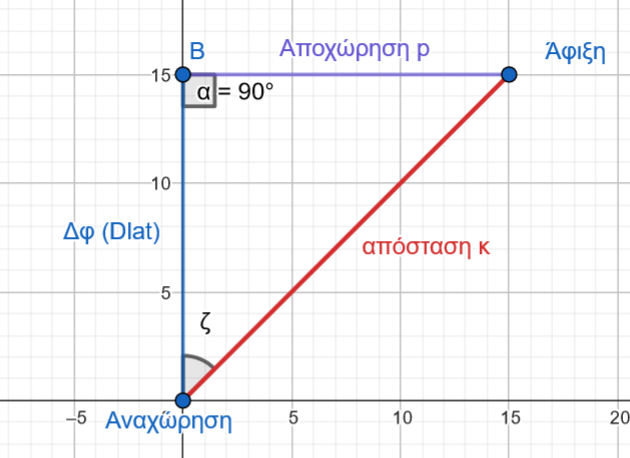 11
Επιλυση λοξοδρομικου προβληματοσ
Αναχωρούμε από στίγμα φ= 42˚  30’.0 S  λ=014˚  30’.0 W για προορισμό με              φ= 39˚  30’.0 S λ=017˚  30’.0 W. 
Να βρεθούν η πορεία ζ και η απόσταση κ
presentation title
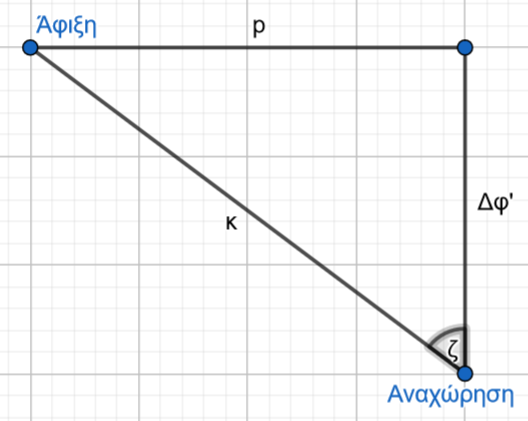 Αρχικά θα πρέπει να βρούμε τις διαφορές πλάτους φ και μήκους λ καθώς και το μέσο πλάτος (mean latitude) ώστε να διορθώσουμε για την παραμόρφωση του μήκους.
Τις μοίρες των διαφορών τις μετατρέπουμε σε πρώτα (‘)
12
Επιλυση λοξοδρομικου προβληματοσ
Αναχωρούμε από στίγμα φ= 42˚  30’.0 S  λ=014˚  30’.0 W για προορισμό με              φ= 39˚  30’.0 S λ=017˚  30’.0 W. 
Να βρεθούν η πορεία ζ και η απόσταση κ
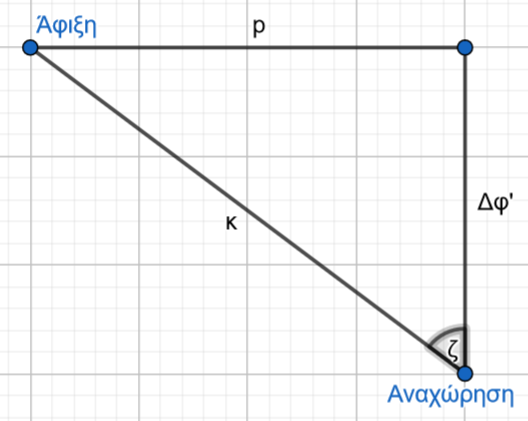 Βρίσκουμε την τιμή της αποχώρησης (p) από τον τύπο:

p = (Δλ’) * cos(Φmean)

p= 180’ * cos(41˚) => p = 143.94 W
13
Επιλυση λοξοδρομικου προβληματοσ
Αναχωρούμε από στίγμα φ= 42˚  30’.0 S  λ=014˚  30’.0 W για προορισμό με              φ= 39˚  30’.0 S λ=017˚  30’.0 W. 
Να βρεθούν η πορεία ζ και η απόσταση κ
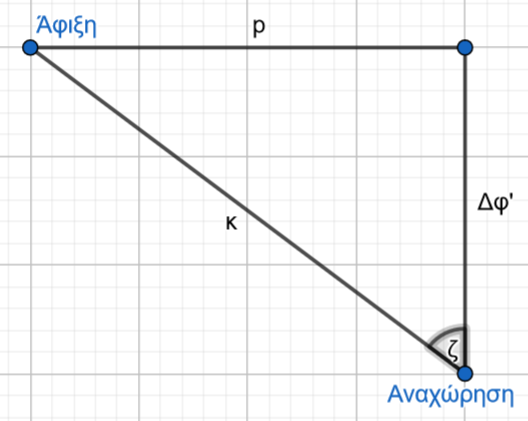 14
Επιλυση λοξοδρομικου προβληματοσ
Αναχωρούμε από στίγμα φ= 42˚  30’.0 S  λ=014˚  30’.0 W για προορισμό με              φ= 39˚  30’.0 S λ=017˚  30’.0 W. 
Να βρεθούν η πορεία ζ και η απόσταση κ
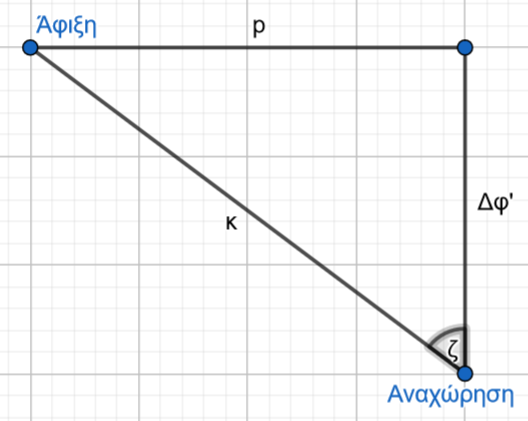 15
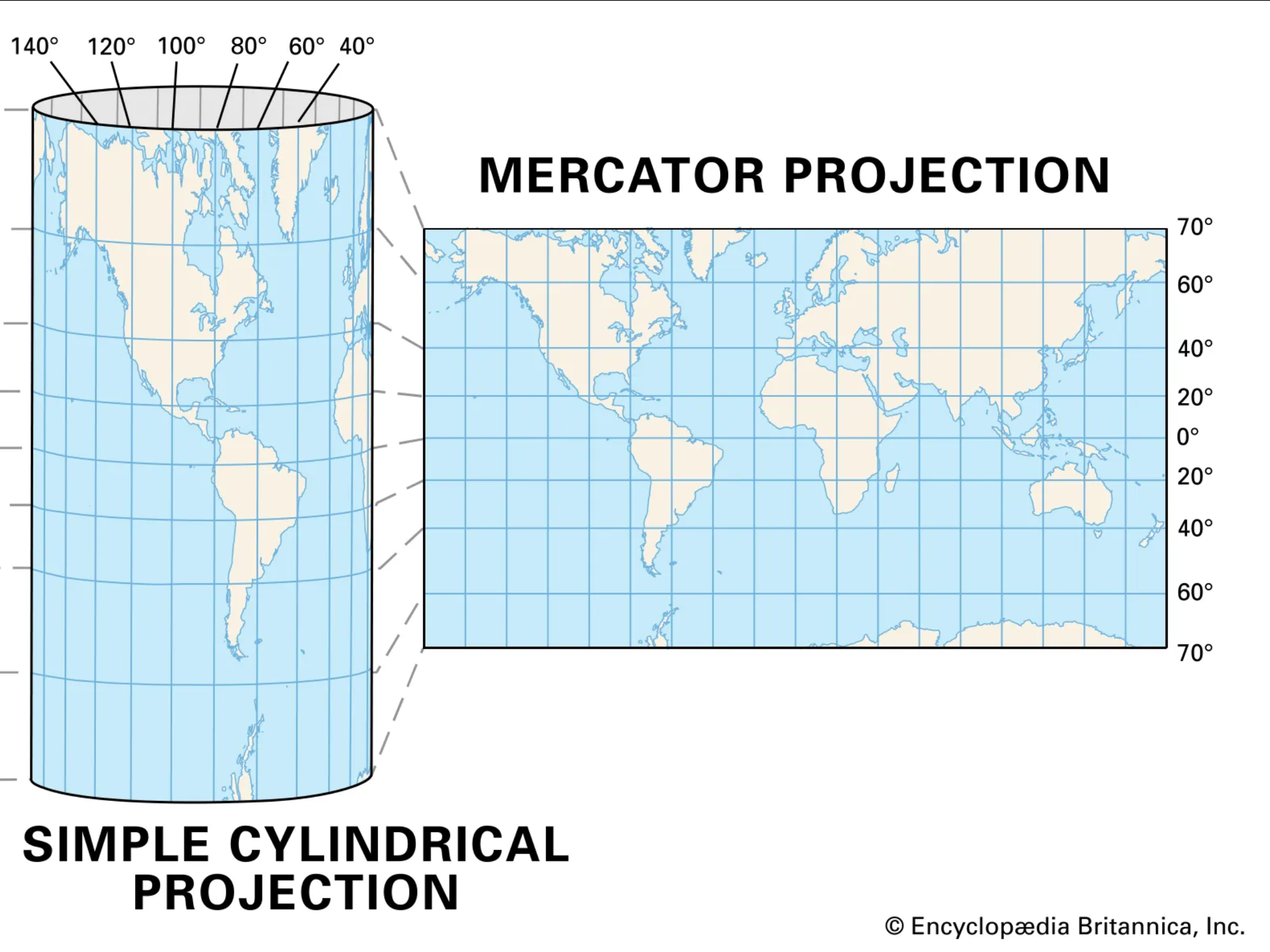 Λογιστικη επιλυση λοξοδρομικου πλου μερκατορικησ πλευσησ(Mercator sailing)(ΑΥΞΟΜΕΡΗ ΠΛΑΤΗ)
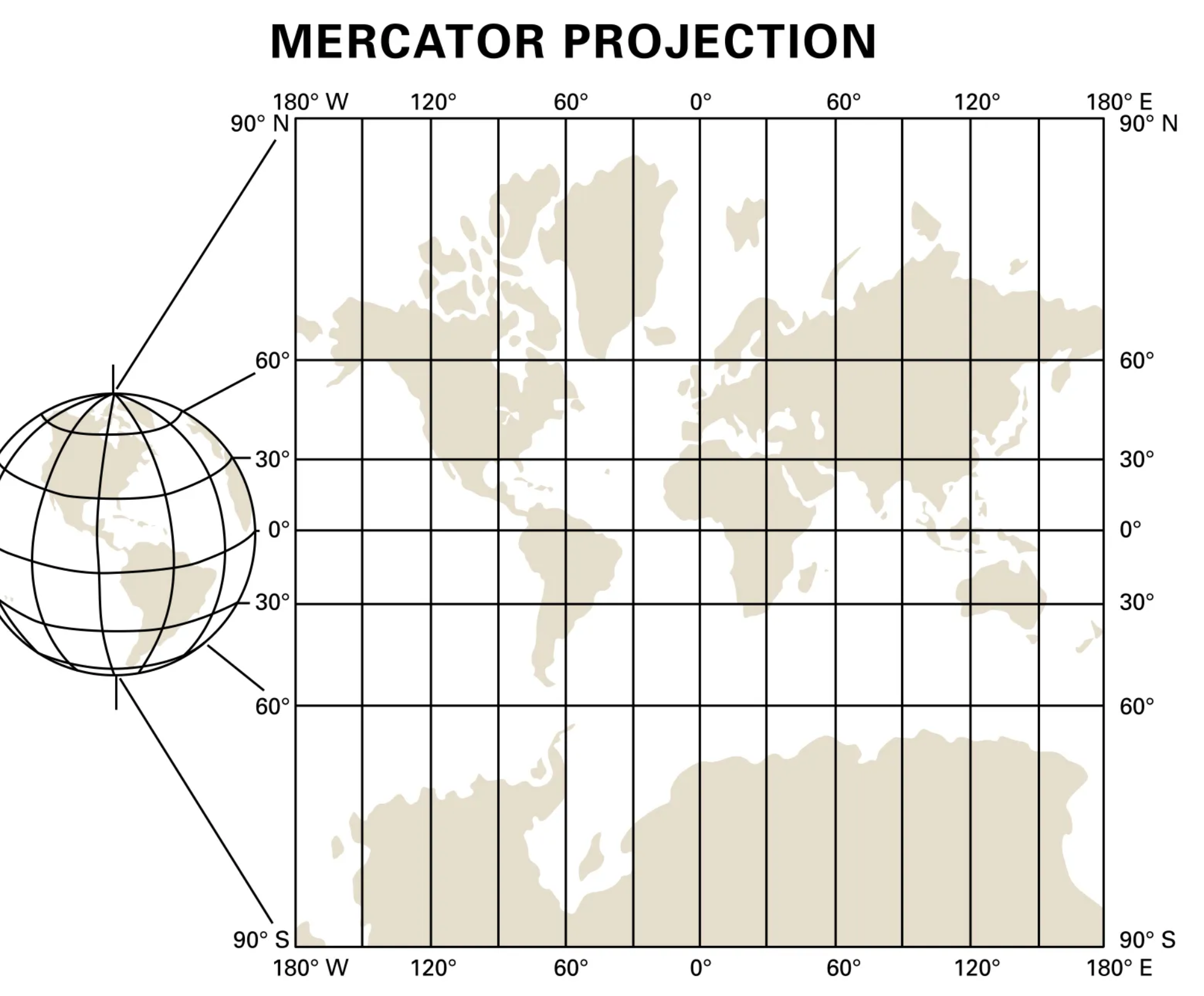 επεξηγηση
Για να κατανοήσουμε την μερκατορική πλεύση θα πρέπει να καταλάβουμε ότι βασίζεται στην μερκατορική προβολή χαρτών όπου οι μεσημβρινοί του μήκους είναι παράλληλοι με ίσες αποστάσεις μεταξύ τους αλλά για να παραστεί το σφαιρικό της γης οι παράλληλοι πλάτους παραμορφώνουν και πλαταίνουν όσο πλησιάζουμε στους πόλους μεγαλώνοντας η απόσταση μεταξύ τους .

Η μέθοδος με αυξομερή πλάτη είναι ακριβέστερη αφού έχουν προϋπολογισθεί με ακρίβεια σε σχέση με το σύγχρονο γεωδαιτικό σύστημα WGS84 οι υποδιαιρέσεις μεταξύ των πλατών και δίνονται σε πίνακες (Meridional Parts).
17
ΑΥΞΟΜΕΡΗ - επεξηγηση
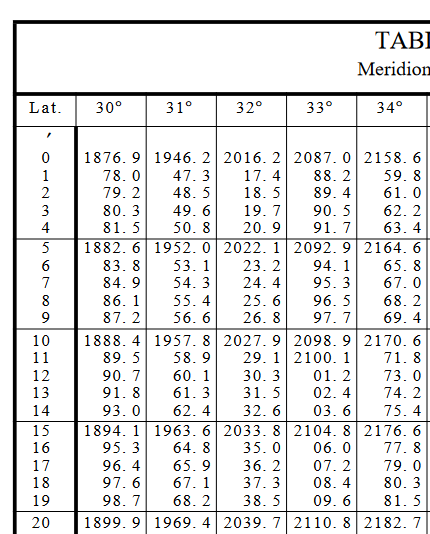 Για να κατανοήσουμε την μερκατορική πλεύση θα πρέπει να καταλάβουμε ότι βασίζεται στην μερκατορική προβολή χαρτών όπου οι μεσημβρινοί του μήκους είναι παράλληλοι με ίσες αποστάσεις μεταξύ τους αλλά για να παραστεί το σφαιρικό της γης οι παράλληλοι πλάτους παραμορφώνουν και πλαταίνουν όσο πλησιάζουμε στους πόλους μεγαλώνοντας η απόσταση μεταξύ τους .

Η μέθοδος με αυξομερή πλάτη είναι ακριβέστερη αφού έχουν προϋπολογισθεί με ακρίβεια σε σχέση με το σύγχρονο γεωδαιτικό σύστημα WGS84 οι υποδιαιρέσεις μεταξύ των πλατών και δίνονται σε πίνακες (Meridional Parts).
18
ΑΥΞΟΜΕΡΗ - επεξηγηση
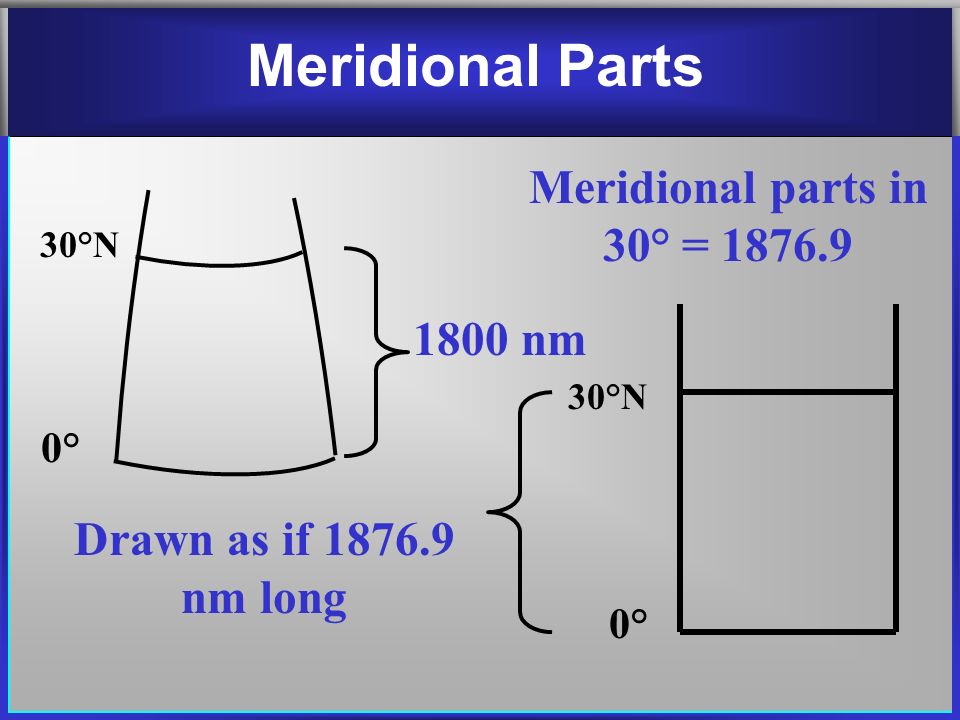 Meridional Parts
Είναι ο αριθμός των όμοιων υποδιαιρέσεων (κατατμήσεων) από τον ισημερινό έως τον παράλληλο ενός δεδομένου πλάτους.
Π.χ. 
για το 20N το Meridional Part είναι 1217.3 
(το ίδιο και για το 20S)
για το 10Ν το Meridional Part είναι 599.1 
(Το ίδιο και για το 10S)

Ουσιαστικά ορίζει πόσο μεγαλύτερη είναι η απόσταση του πραγματικού πλάτους από το εικονιζόμενο μερκατορικό.
19
ΑΥΞΟΜΕΡΗ - επεξηγηση
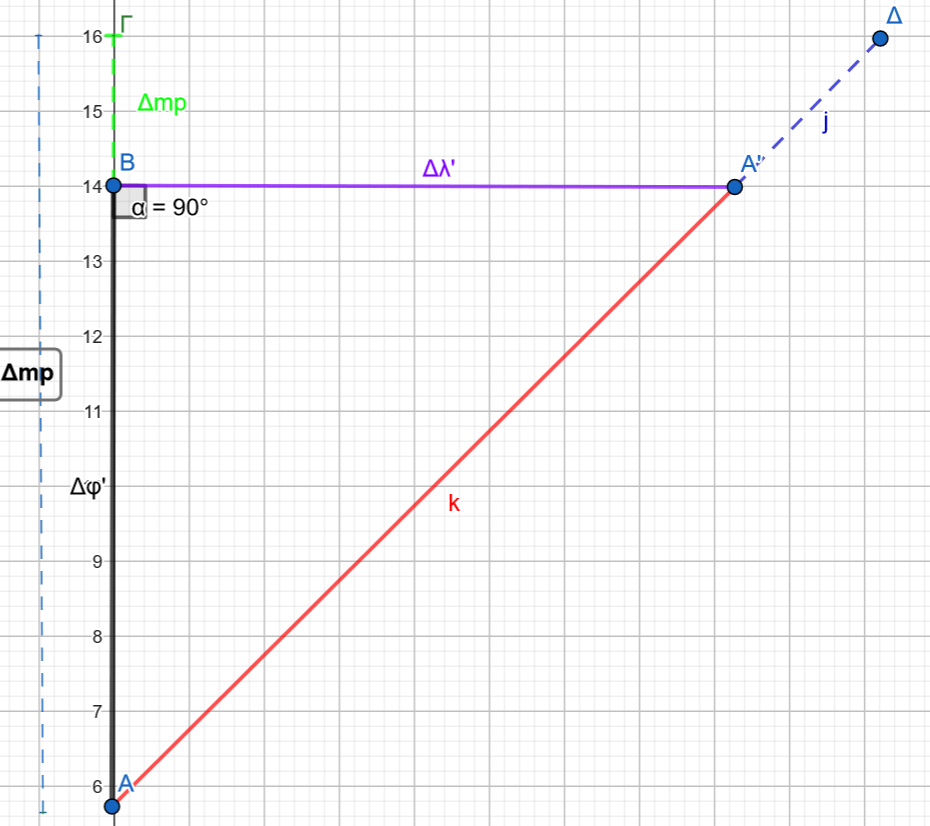 Επειδή όπως είπαμε πιο πάνω, λόγω της μερκατορικής προβολής οι παράλληλοι πλάτους αυξάνονται σε απόσταση από τον Ισημερινό. 
Για αυτό δεν μπορούμε να χρησιμοποιήσουμε το Δφ’ απευθείας παρά μόνον για τον υπολογισμό της λοξοδρομικής απόστασης (εικόνα ) .
Αντ’ αυτού χρησιμοποιούμε την διαφορά των Meridional Parts Δmp μεταξύ των πλατών αναχώρησης και άφιξης αφού η απόσταση είναι μεγαλύτερη από το πραγματικό Δφ.
Για να υπολογίσουμε την διαφορά Δmp προσθέτουμε τα ετερώνυμα meridional parts  ή αφαιρούμε τα ομώνυμα. (N + S / S + N / N - N / S - S
20
επεξηγηση
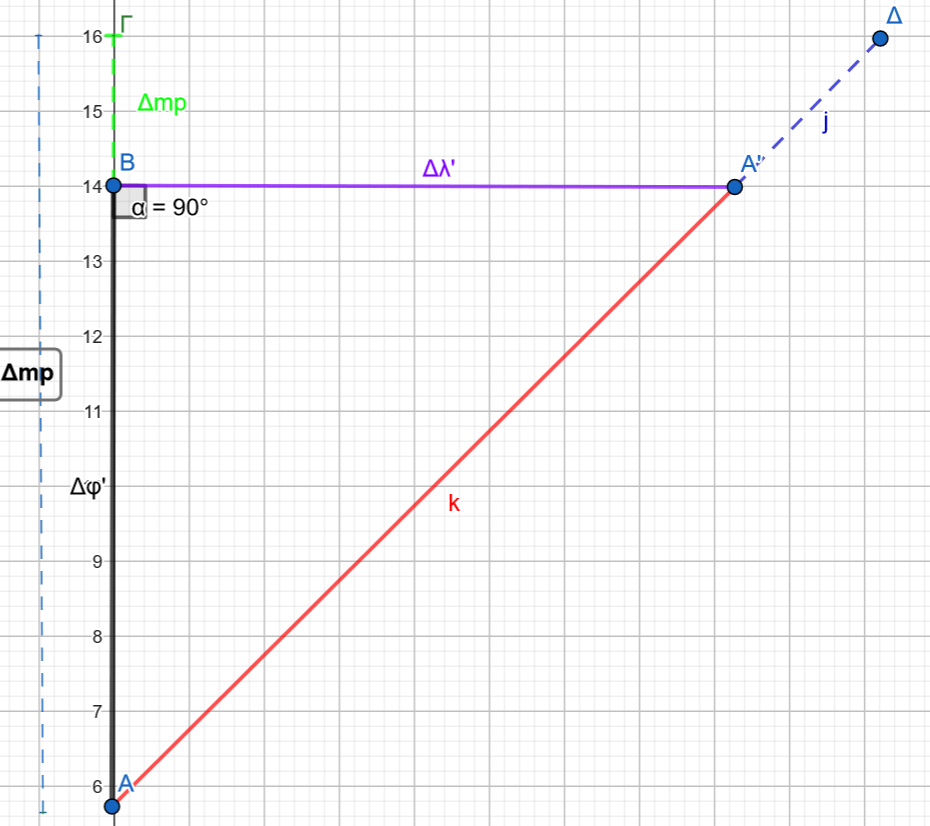 21
Επιλυση λοξοδρομικου προβληματοσ με αυξομερη
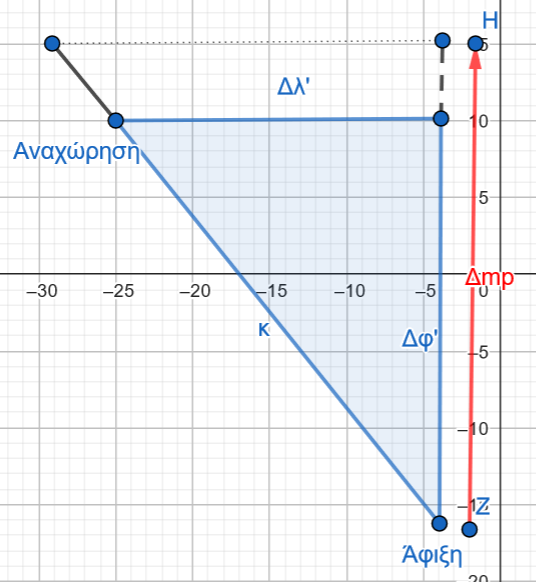 Αναχωρούμε από στίγμα φ= 40˚  30’.0 N  λ=074˚  00’.0 W για προορισμό με              φ= 55˚  30’.0 S λ=037˚  30’.0 Ε. 
Να βρεθούν η πορεία ζ και η απόσταση κ
presentation title
Αρχικά θα πρέπει να βρούμε τις διαφορές πλάτους φ και μήκους λ καθώς και το Δmp ώστε να συμπεριλάβουμε την παραμόρφωση του πλάτους.
Τις μοίρες των διαφορών τις μετατρέπουμε σε πρώτα (‘)
22
Επιλυση λοξοδρομικου προβληματοσ με αυξομερη
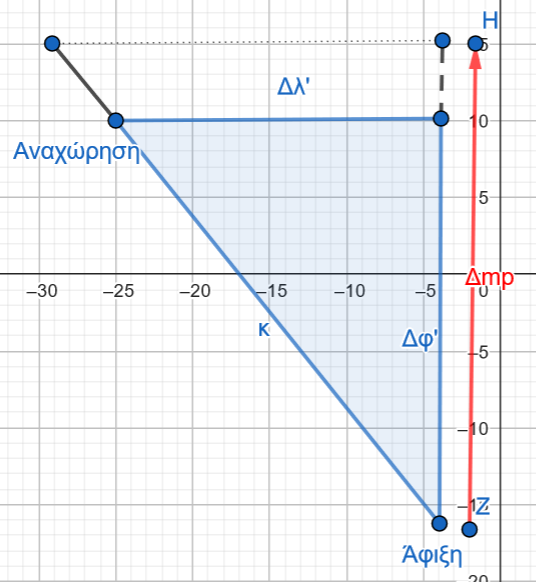 Αναχωρούμε από στίγμα φ= 40˚  30’.0 N  λ=074˚  00’.0 W για προορισμό με                                                     φ= 55˚  30’.0 S λ=037˚  30’.0 Ε.                Να βρεθούν η πορεία ζ και η απόσταση κ
presentation title
23
Επιλυση λοξοδρομικου προβληματοσ με αυξομερη
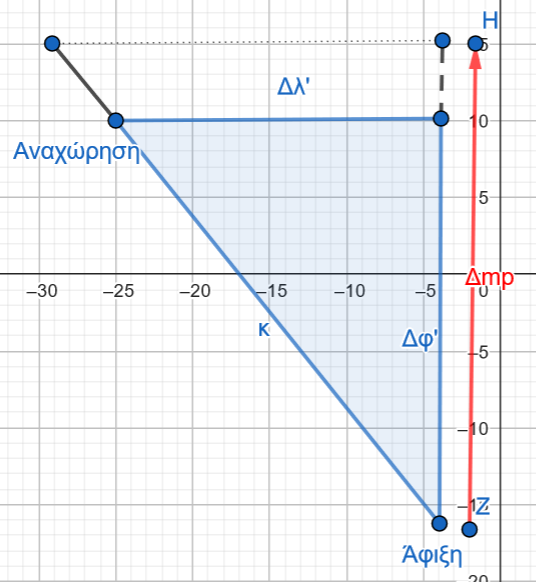 Αναχωρούμε από στίγμα φ= 40˚  30’.0 N  λ=074˚  00’.0 W για προορισμό με                                                     φ= 55˚  30’.0 S λ=037˚  30’.0 Ε.                Να βρεθούν η πορεία ζ και η απόσταση κ
presentation title
24